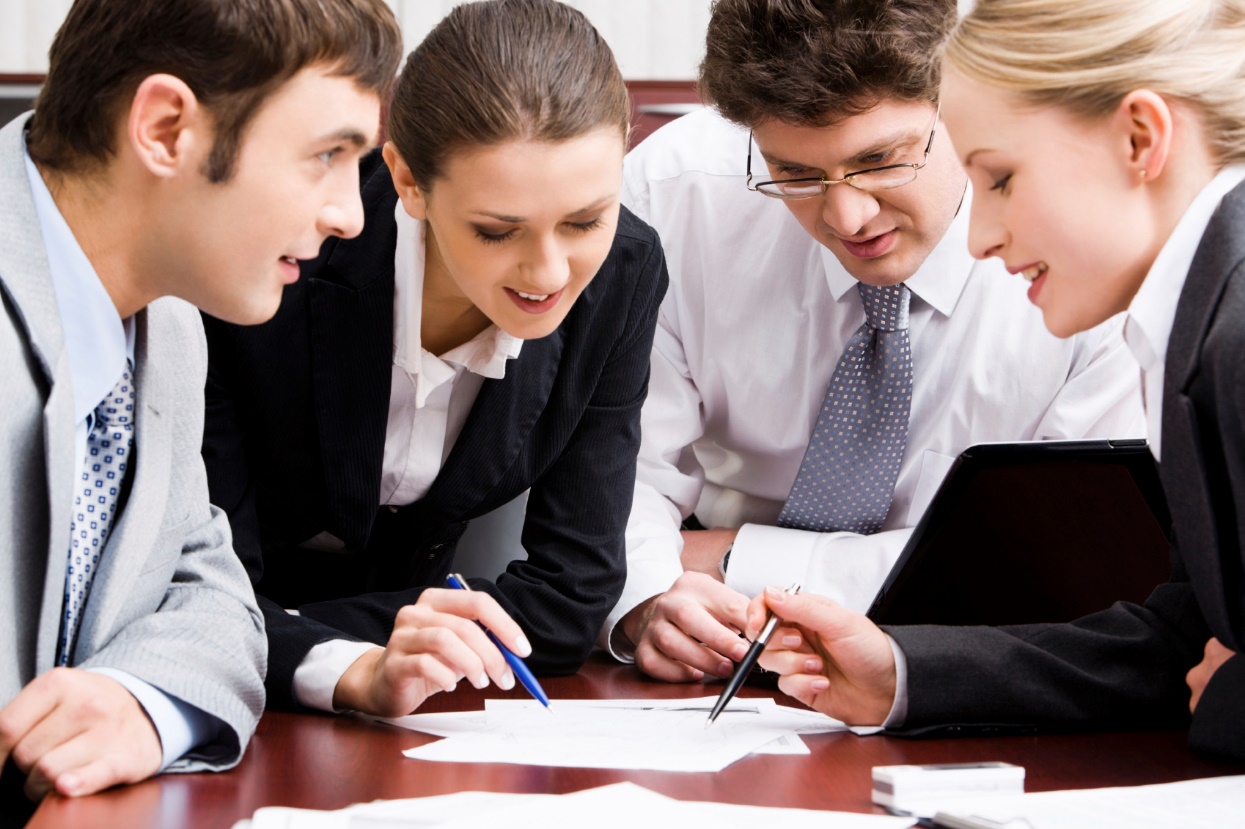 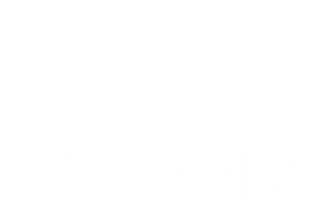 О практике взаимодействия органов местного самоуправления и органов государственной власти в вопросах кадрового обеспечения сферы образования Архангельской области
Филимонова Нина Сергеевна,
заместитель министра – начальник отдела коррекционно-развивающего образования министерства образования Архангельской области
Педагогические работники СПО
Педагогические работники СПО
460 муниципальных образовательных организаций
 55 государственных образовательных организаций
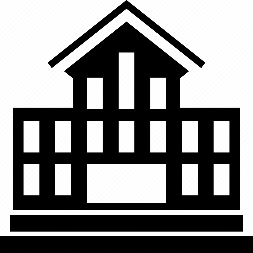 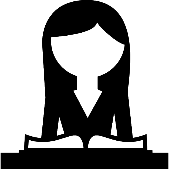 21 127 педагогических работников
1 408 человек
Педагогические работники школ
Педагогические работники детских садов
10 187 человек
7 251 человек
Общеобразовательные организации
Дошкольные образовательные организации
Профессиональные образовательные организации
352 вакансии
516 вакансий
374 вакансии
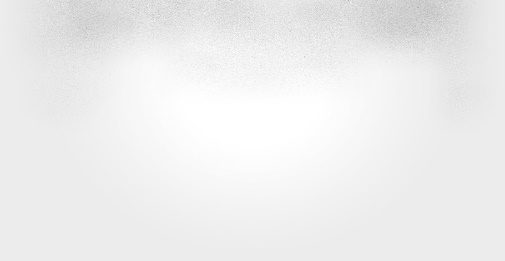 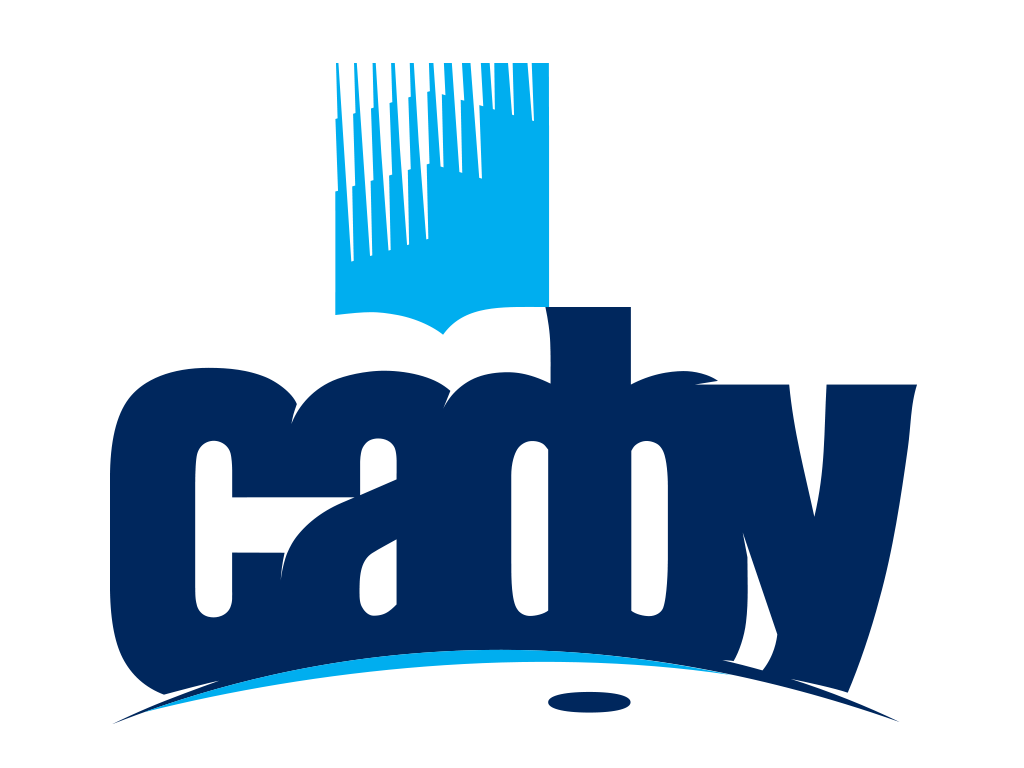 Общий контингент – 2377 человека
Общий контингент – 3303 человека
ГБПОУ Архангельской области «Архангельский педагогический колледж»
ГБПОУ Архангельской области «Архангельский государственный многопрофильный колледж»
ГБПОУ Архангельской области «Каргопольский педагогический колледж»
ГБПОУ Архангельской области «Котласский педагогический колледж имени А.М. Меркушева»
ГАПОУ Архангельской области «Вельский индустриально-экономический колледж»
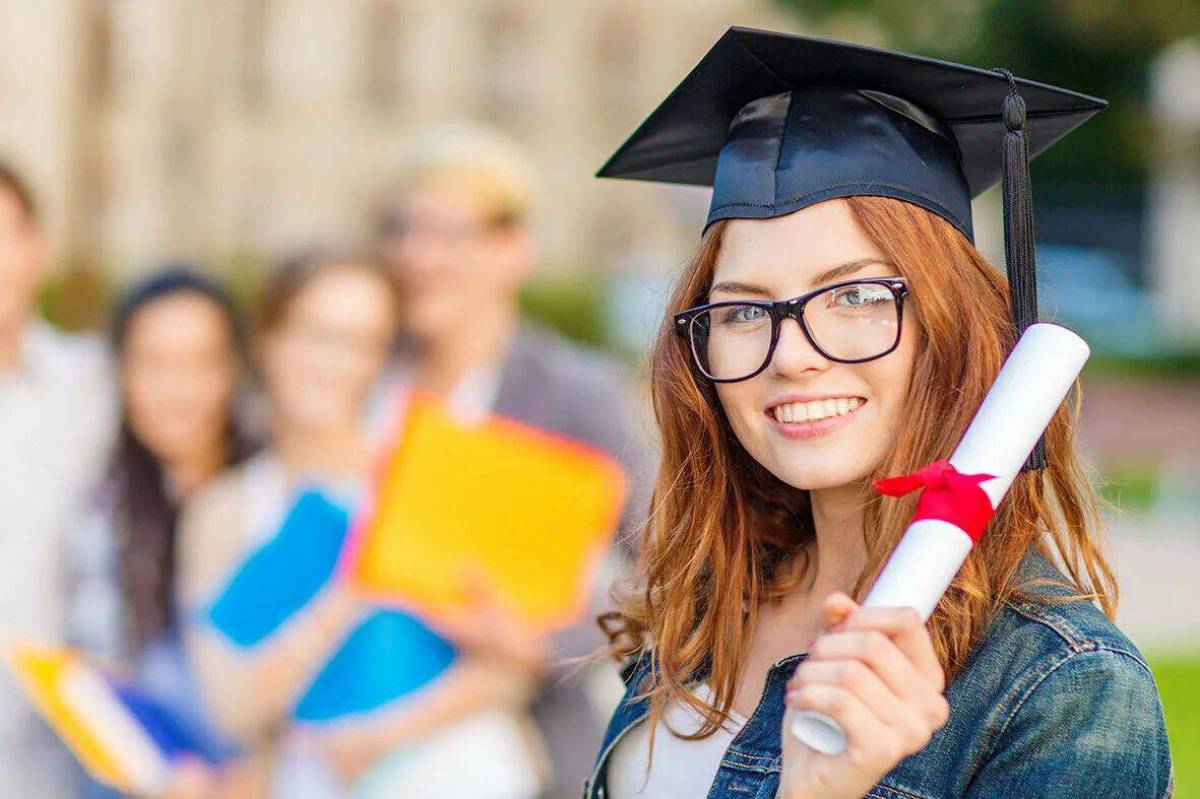 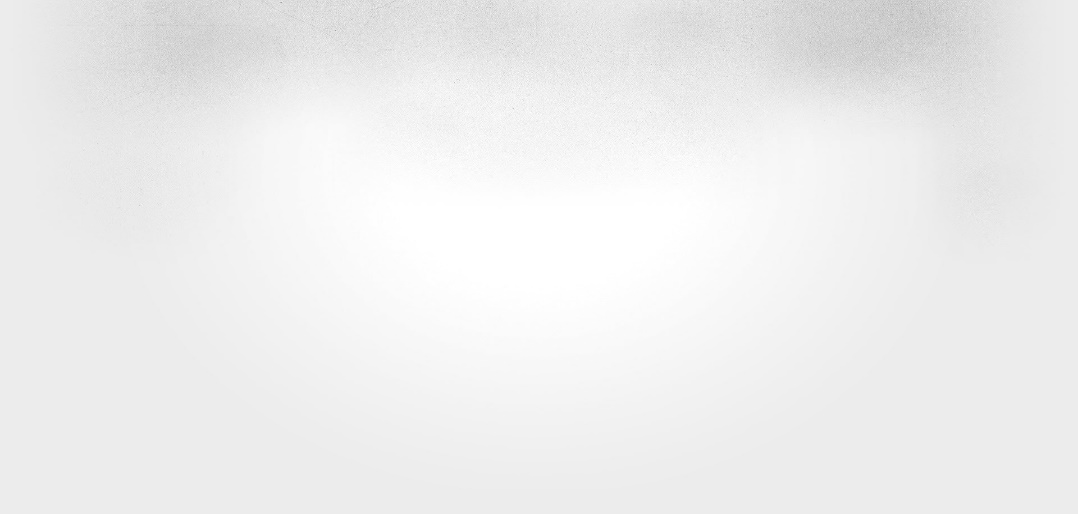 ЦЕЛЕВОЕ ОБУЧЕНИЕ
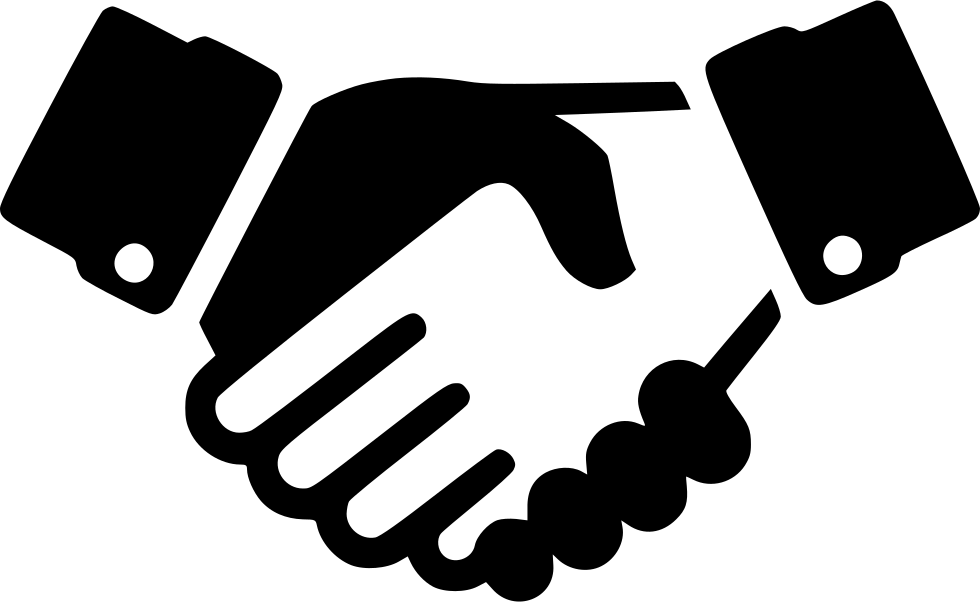 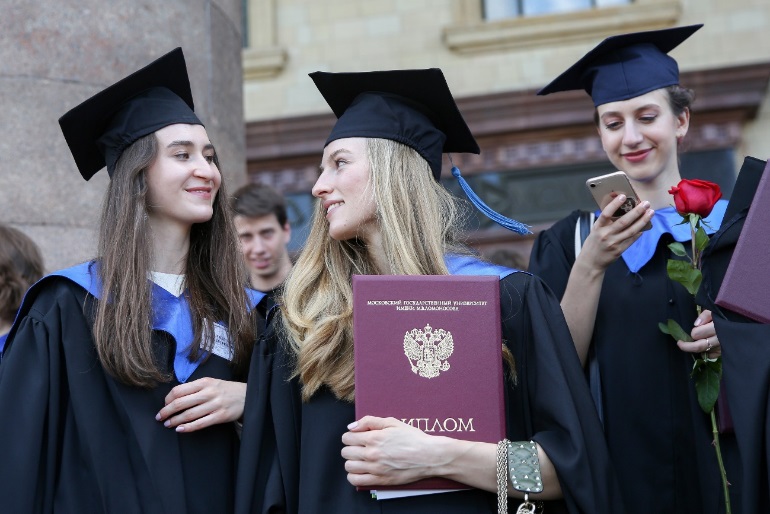 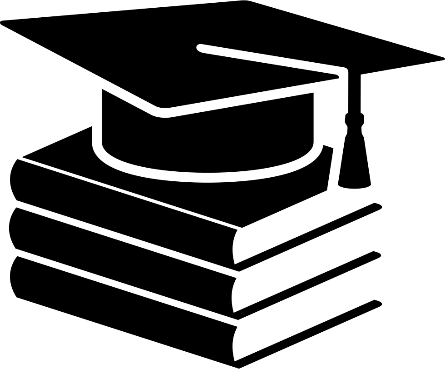 Квота приема на целевое обучение для САФУ формируется посредством сбора информации от органов местного самоуправления муниципальных районов и городских округов Архангельской области
Студентам вузов, обучающихся по очной форме по педагогическим специальностям, выплачивается по 5 тыс. рублей ежемесячно
Заключение договоров о целевом обучении в указанном порядке начнется с приема на обучение на 2024/2025 учебный год
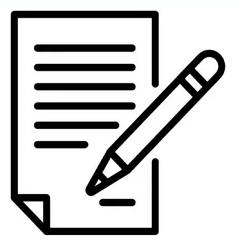 Изменения в областной закон от 02.07.2013 № 712-41-ОЗ «Об образовании в Архангельской области»
закон Архангельской области от 31.05.2023 N 707-44-ОЗ «О внесении изменений в областной закон «Об образовании в Архангельской области»
содействие организации наставничества педагогических работников в государственных и муниципальных образовательных 
организациях
наставничество педагогических работников государственных образовательных организаций Архангельской области и муниципальных образовательных организаций - деятельность педагогических работников государственных и муниципальных образовательных организаций по обеспечению профессионального становления, развития и адаптации 
к квалифицированному исполнению должностных обязанностей других 
педагогических работников данных образовательных организаций
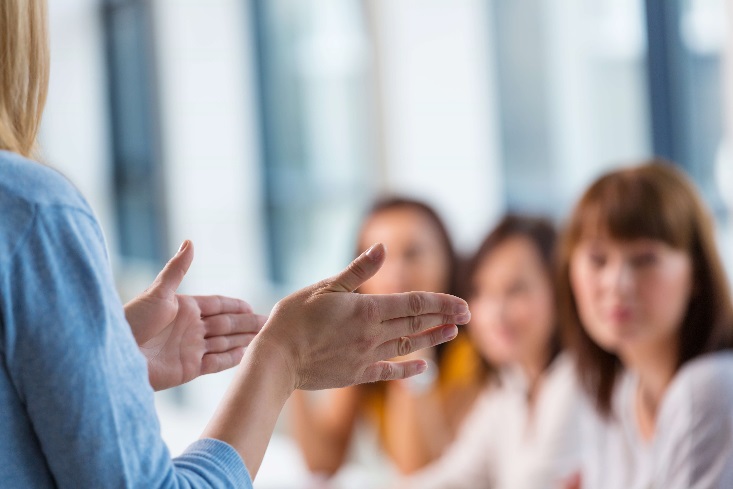 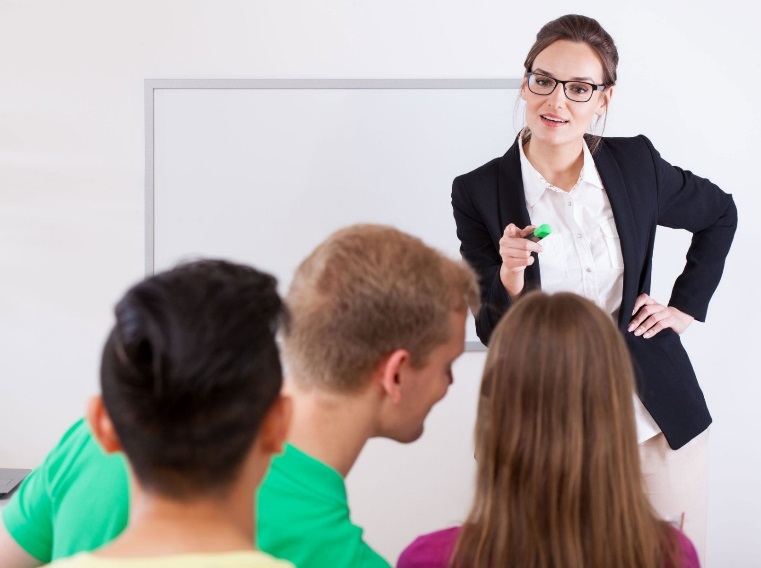 Указ Губернатора Архангельской области от 28 ноября 2023 г. № 112-у «Об учреждении премии Архангельской области «Призвание – учить и воспитывать» педагогическим работникам»
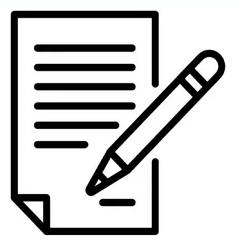 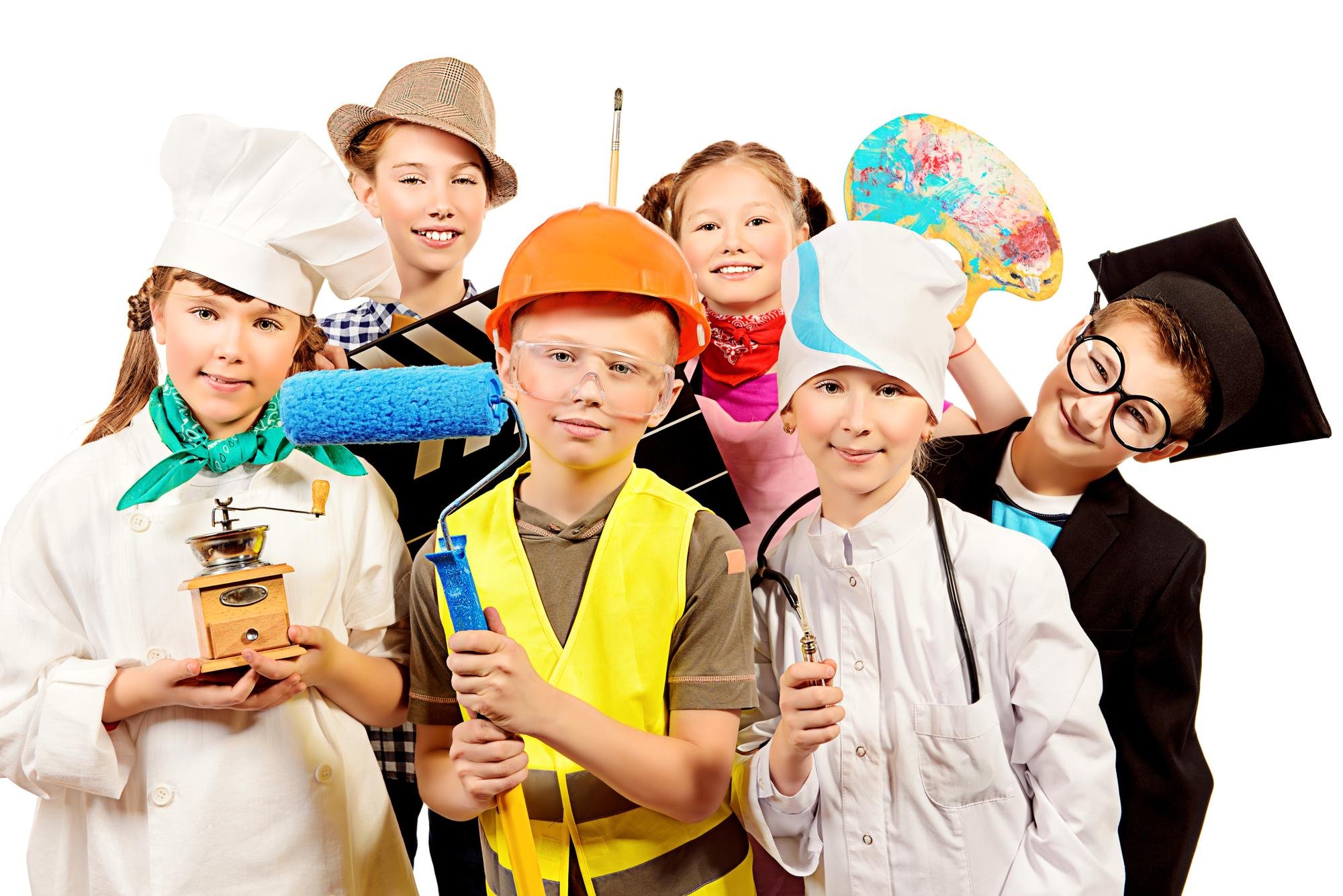 О роли ранней профориентациионной работы при обеспечении кадрами отраслей образования Архангельской области
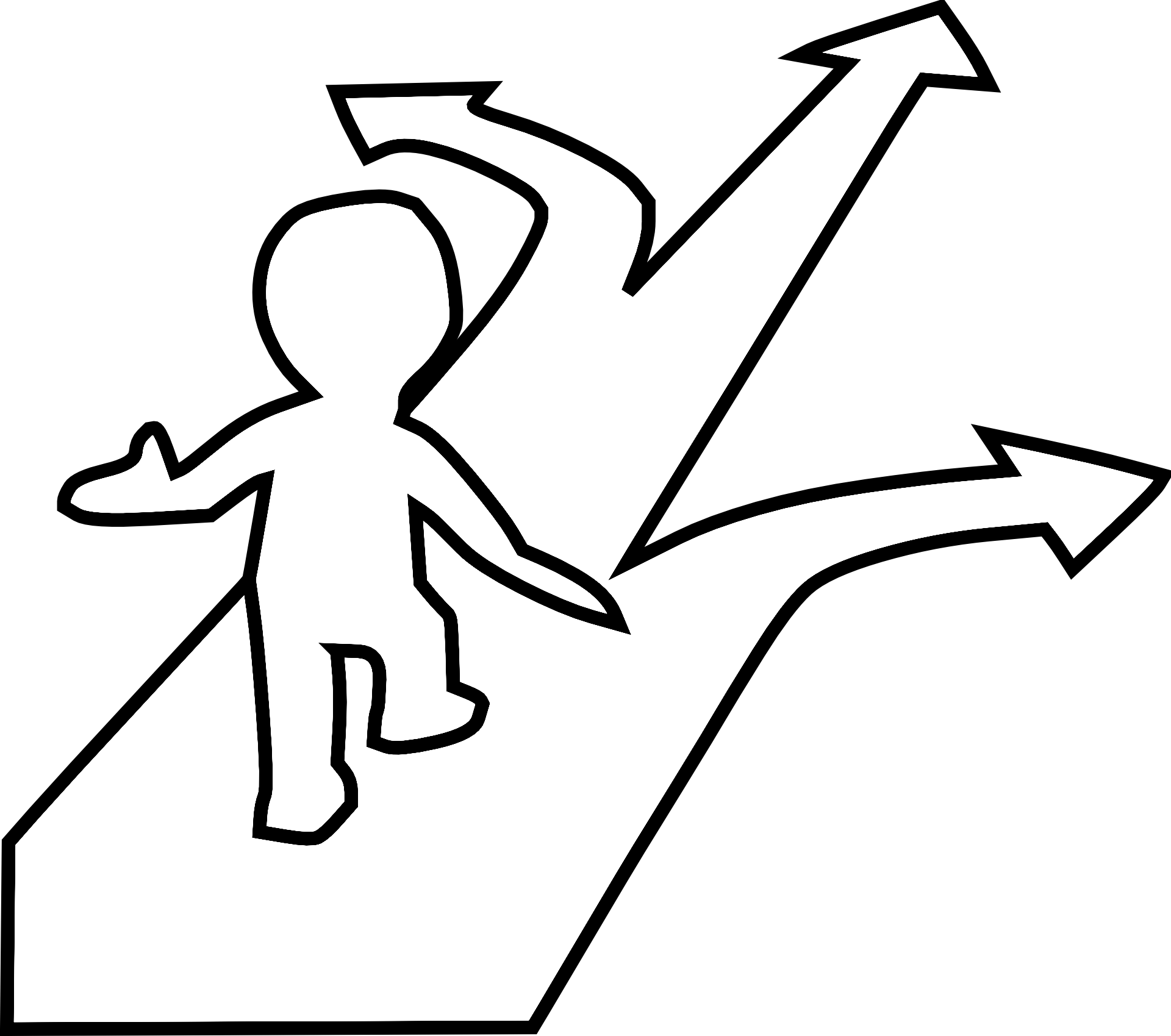 РАЗГОВОРЫ О ВАЖНОМ!

«Посмотреть-попробовать - это самое правильное. Я тоже, когда думал, как мне строить свою жизнь, <...> старался поработать, попробовать, посмотреть, походить. Самое главное - почувствовать, твое или нет» 
(В.В. Путин)
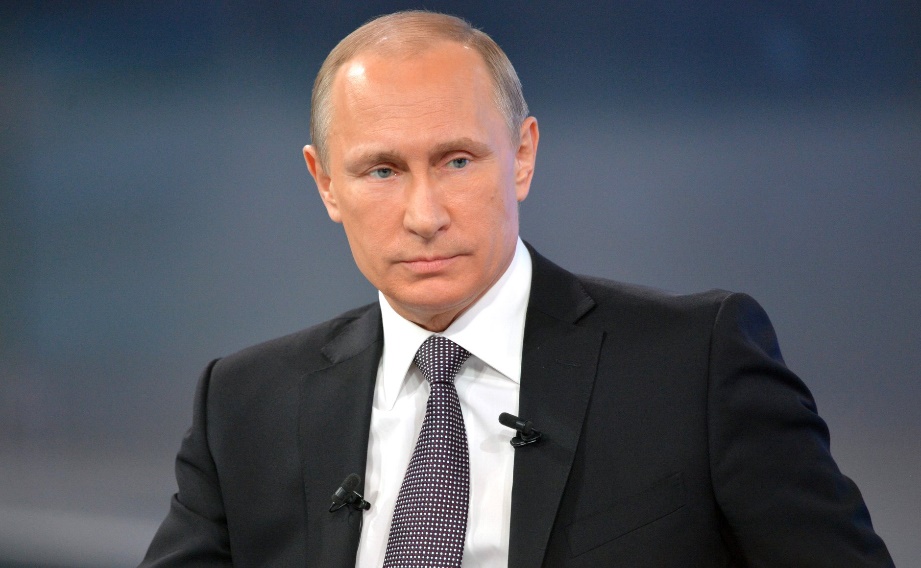 В.В. Путин поделился с ребятами личной историей и вспомнил, как однажды его приятель, руководитель крупной клиники в Санкт-Петербурге, показал ему процесс операции на открытом сердце. 
«Я понял, что хирургия - это не мое», - с улыбкой заметил президент
Профориентация
в школах
Взаимодействие с работодателем по вопросам кадрового обеспечения
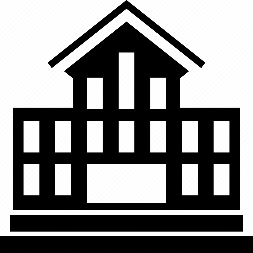 3 ступень
2 ступень
1 ступень
4 ступень
Профориентация в детских садах
Профориентация в техникумах и колледжах
Цель проведения
ранняя профориентация, выявление и поддержка талантливых детей дошкольного возраста на основе демонстрации элементарных профессиональных умений.


закрепление начальных представлений о профессии, воспитание интереса к ней; 
совершенствование навыков самостоятельной работы в приближенных к профессиональным условиям видах деятельности;
развитие у воспитанников ДОО навыков практического решения задач в конкретных профессиональных ситуациях;
повышение уровня педагогического мастерства работников ДОО по реализации задач ранней профориентации
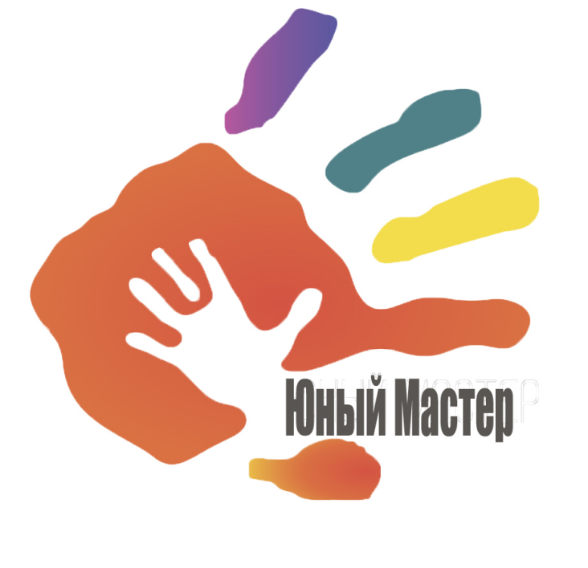 Задачи проведения
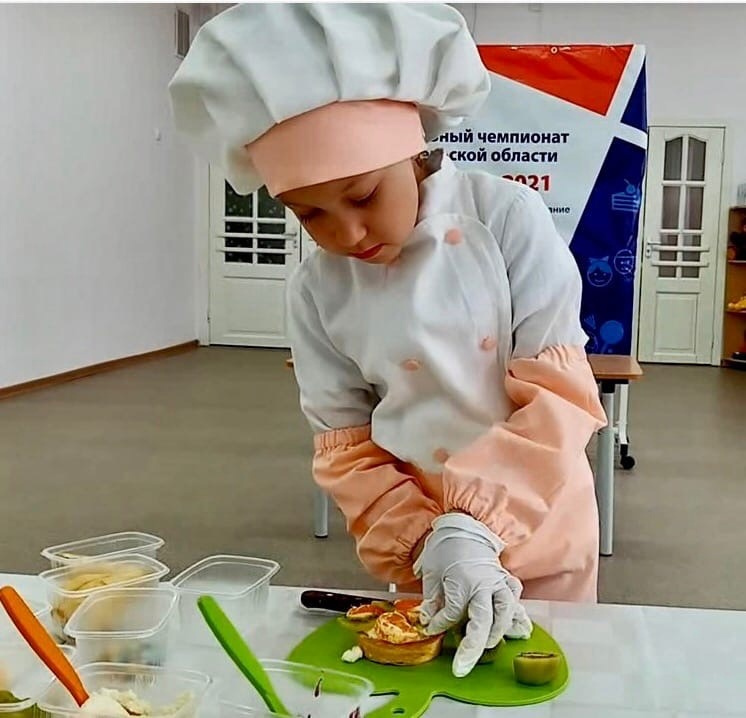 «Юный Мастер BabySkills» разработан и курируется специализированным центром компетенций федерального уровня ГАПОУ «Казанский педагогический колледж». В конце 2022 года было принято решение переименовать движение, присвоено новое имя «Юный Мастер», в результате сменилось  и брендирование, но осталось узнаваемо. Это цветная ладошка. Форма проведения: очная, дистанционно-очная, дистанционная
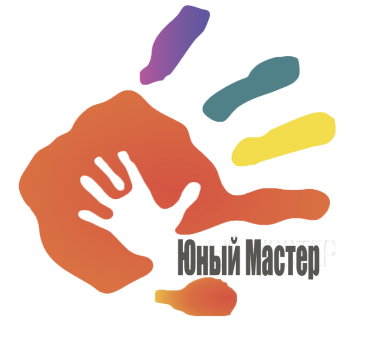 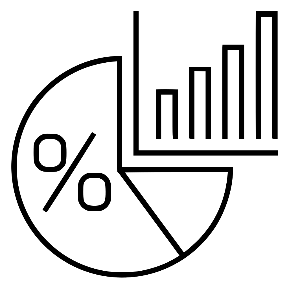 СТАТИСТИКА ЧЕМПИОНАТОВ
Достижения прошлых лет
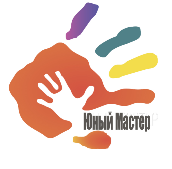 Этапы IV чемпионата 2023/2024
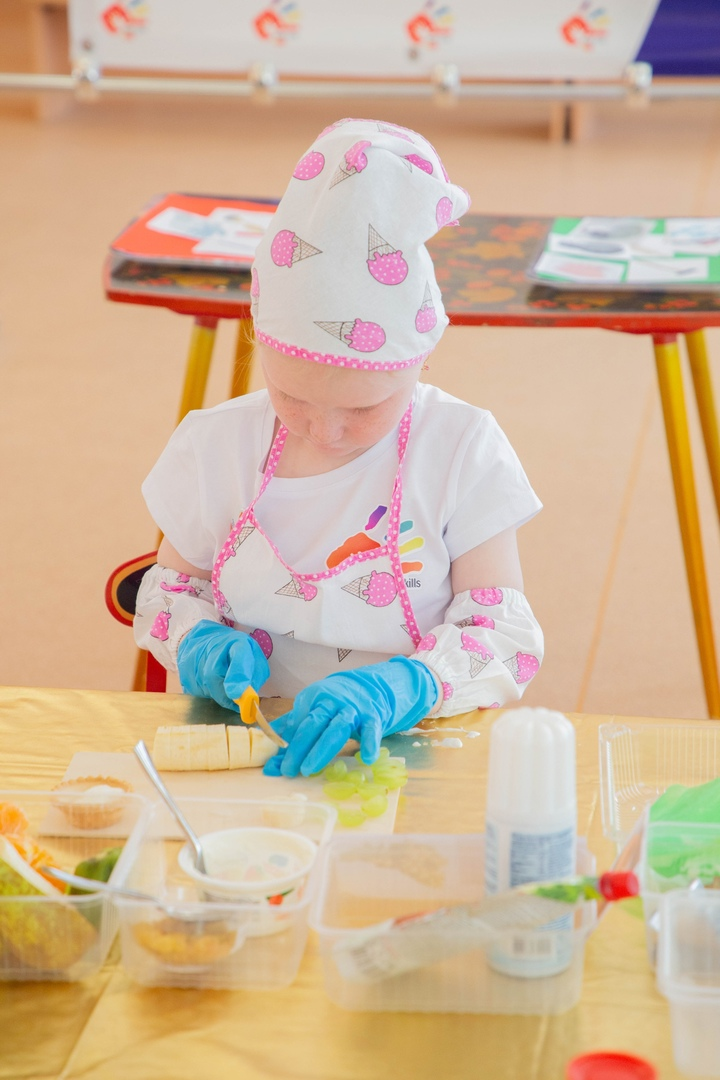 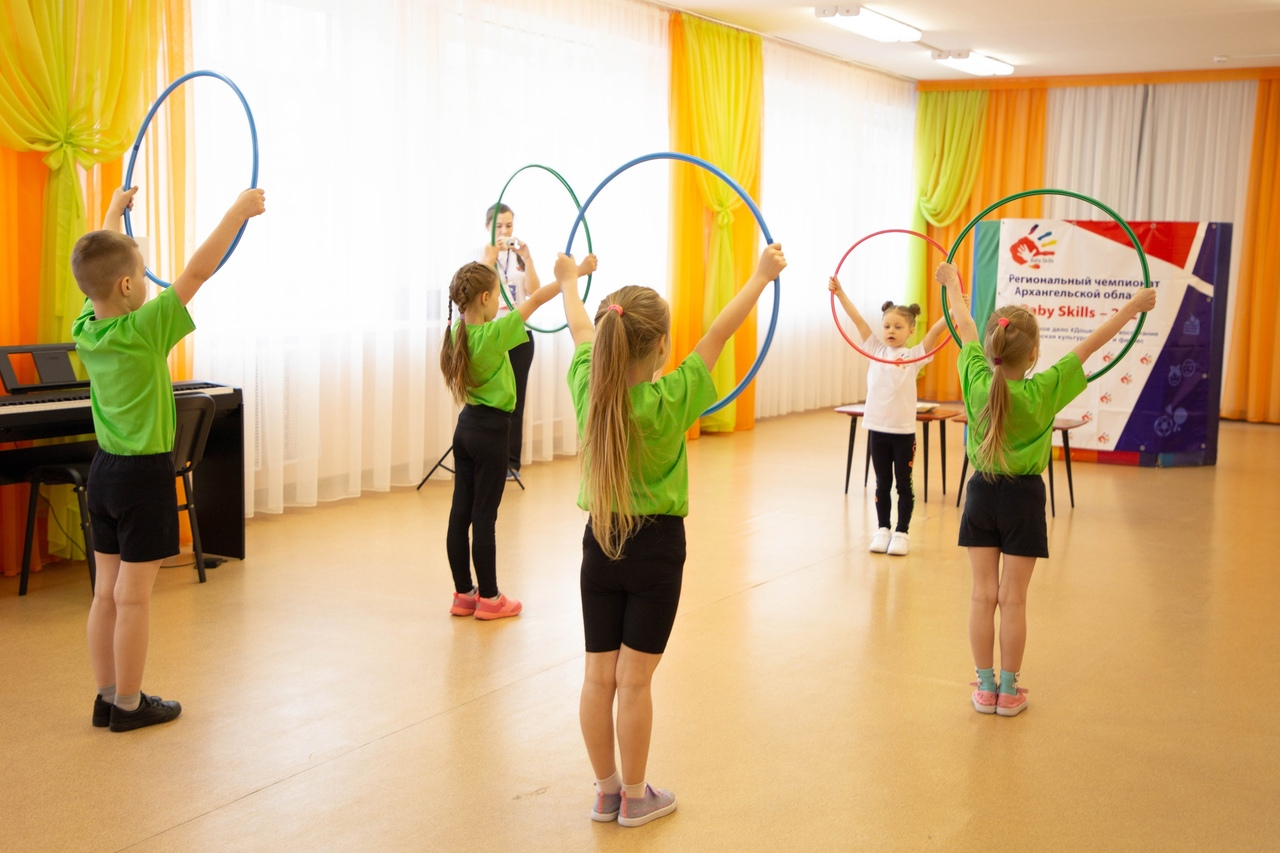 Муниципальный этап
регионального чемпионата
до 15.12.2023
Региональный чемпионат Архангельской области
22 – 26.01.2024
Конкурсные задания:
образовательный
социально-коммуникативный
продуктивный (практический)
Межрегиональный чемпионат
22 – 23.03.2024
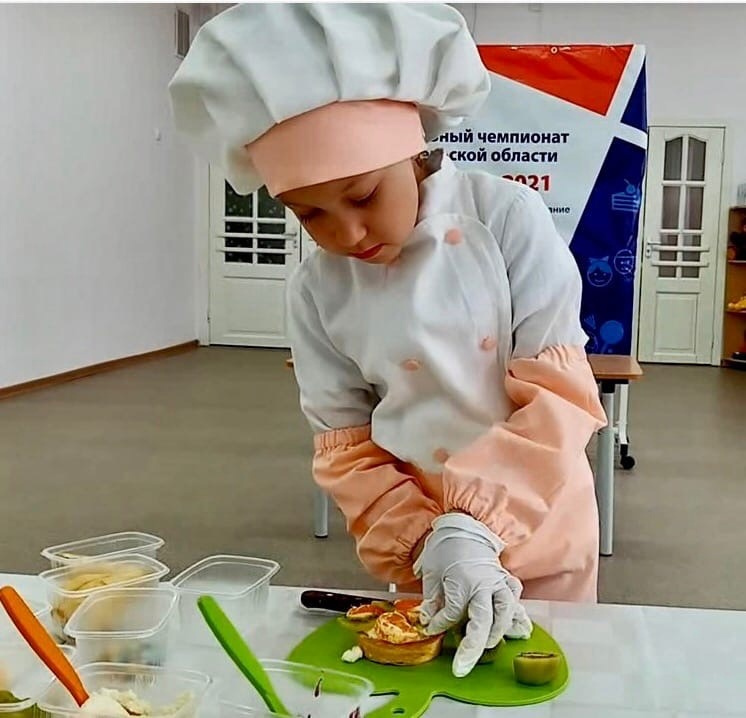 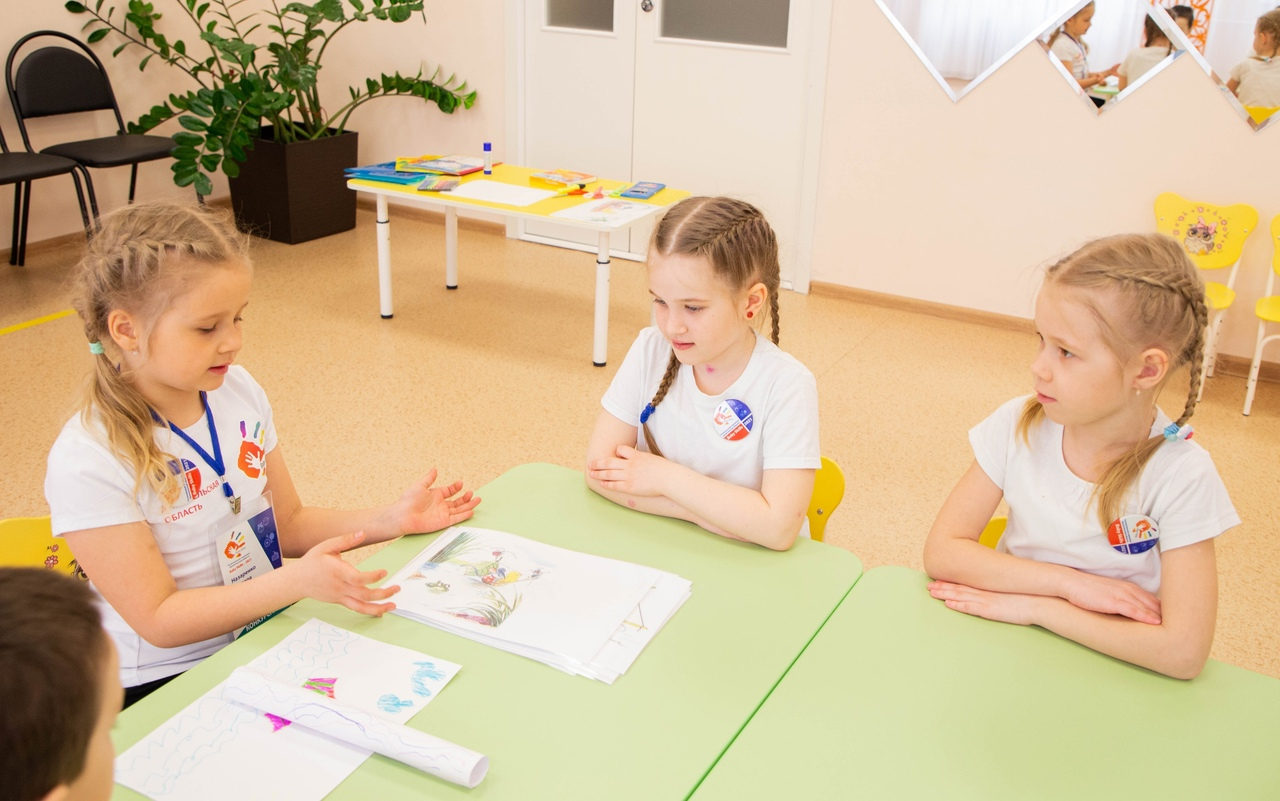 Предпрофильные классы
ПРОФОРИЕНТАЦИЯ ШКОЛЬНИКОВ 6-11 КЛАССОВ
Информационно-технологический
Инженерный
Психолого-педагогический
Медицинский
Роснефть-класс
Класс следственного комитета
Строительный
Класс «Ростелеком»
Класс «МЧС»
Морской
Лесной
!!! реализация проекта «Билет в будущее»
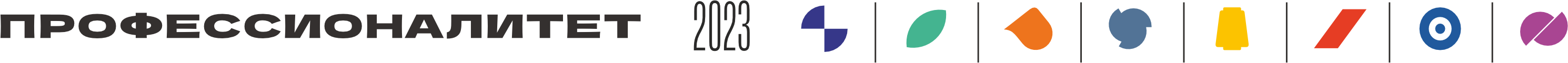 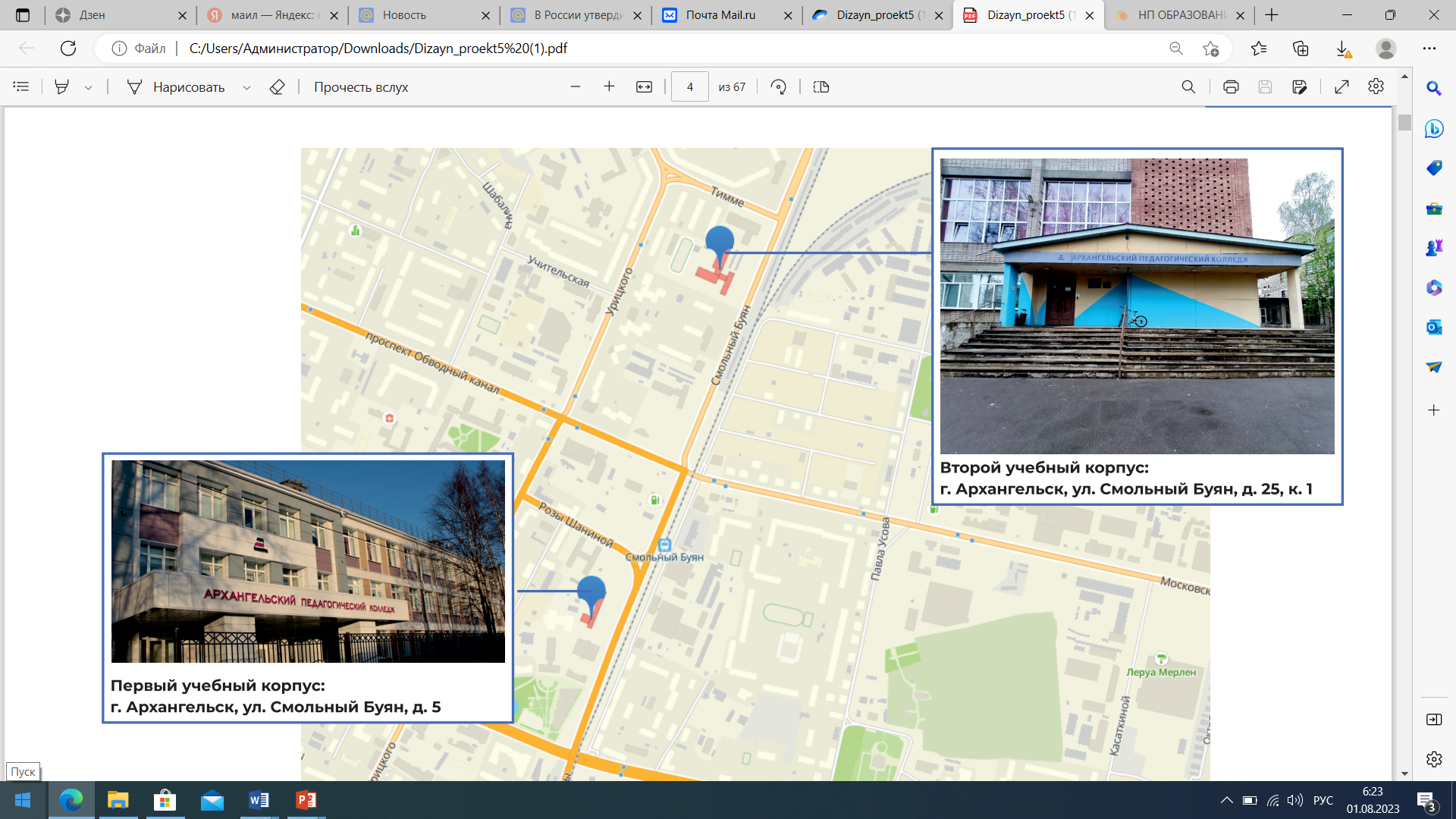 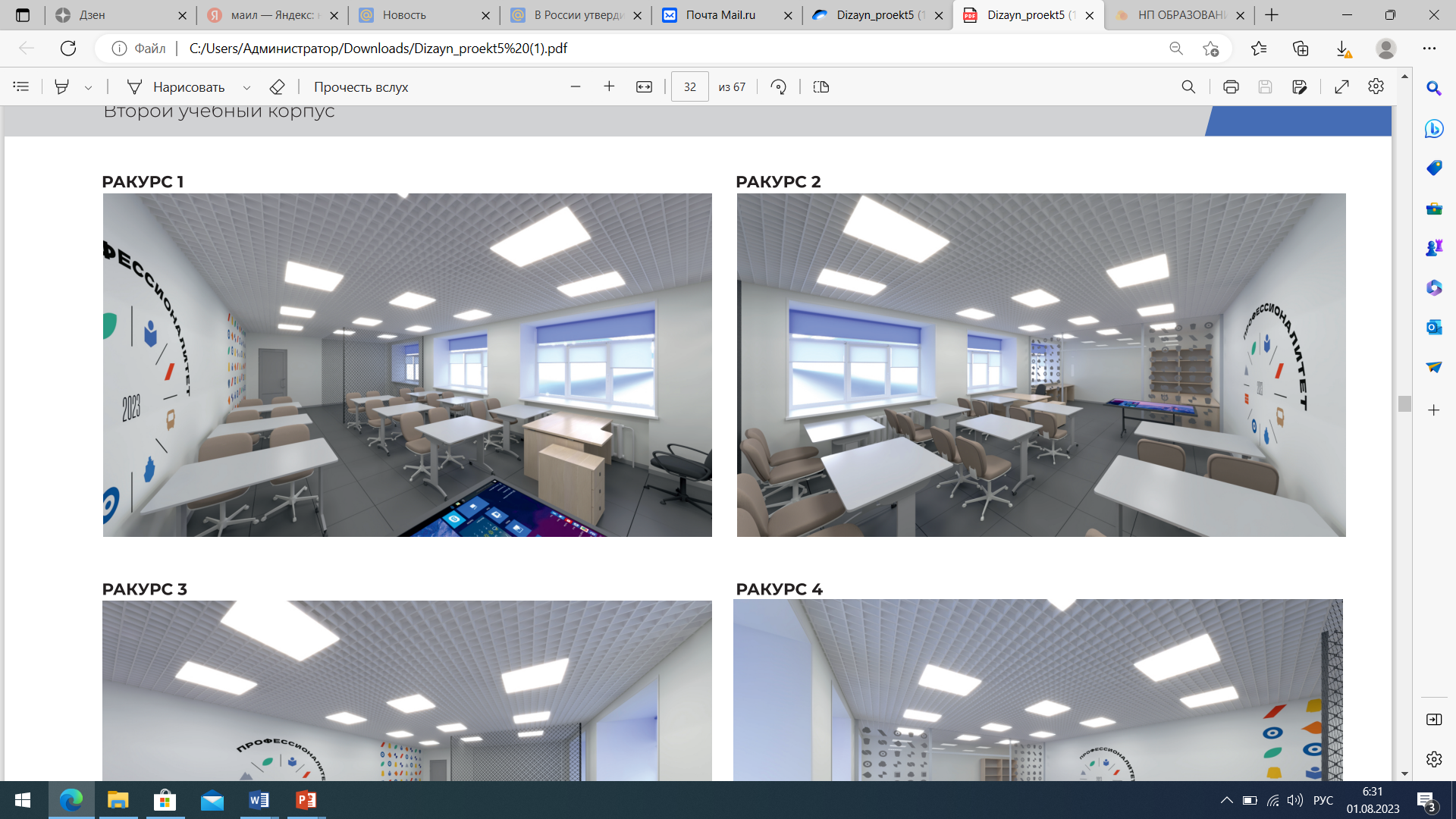 ОБРАЗОВАТЕЛЬНЫЙ
КЛАСТЕР СРЕДНЕГО ПРОФЕССИОНАЛЬНОГО ОБРАЗОВАНИЯ:
 «ПРОобразование» на базе Архангельского педагогического колледжа
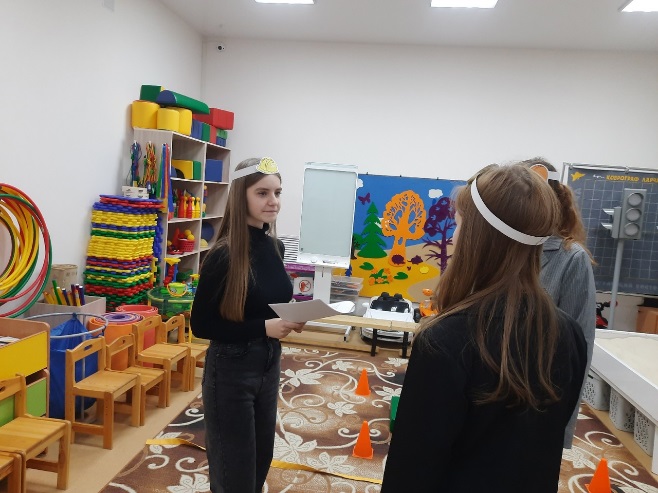 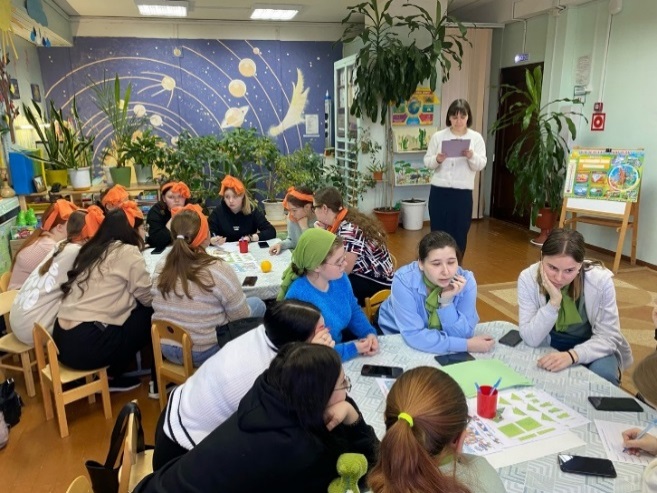 ПРОЕКТ «БИЛЕТ В БУДУЩЕЕ»
национальный проект «Образование»
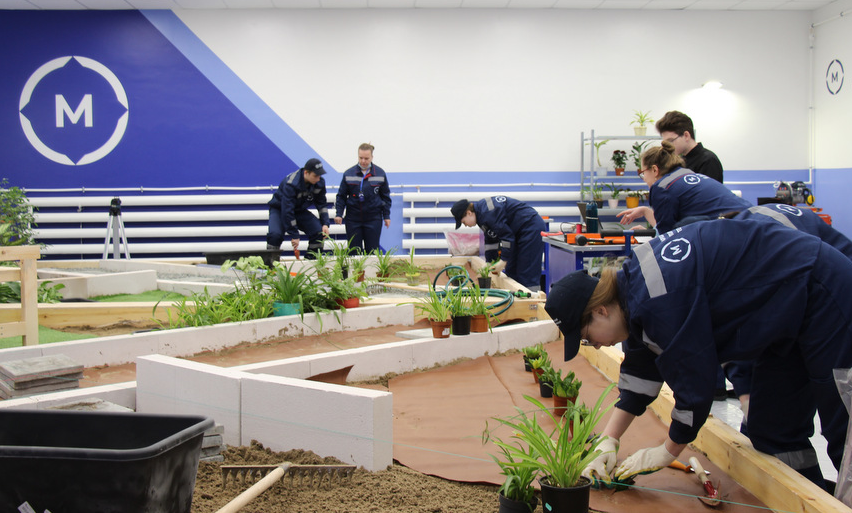 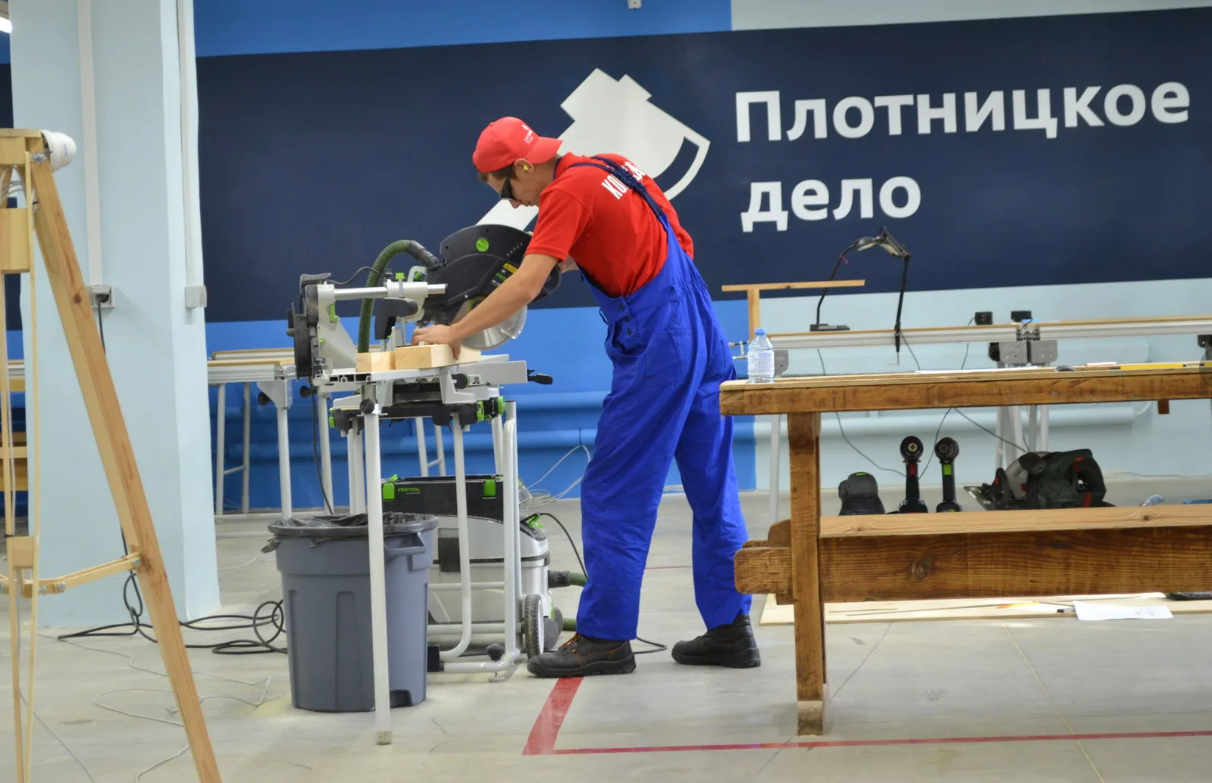 Проект помогает подросткам решить сложную задачу выбора карьеры, объединяет наставников, психологов и экспертов, которые готовы помочь каждому выбрать свою специальность
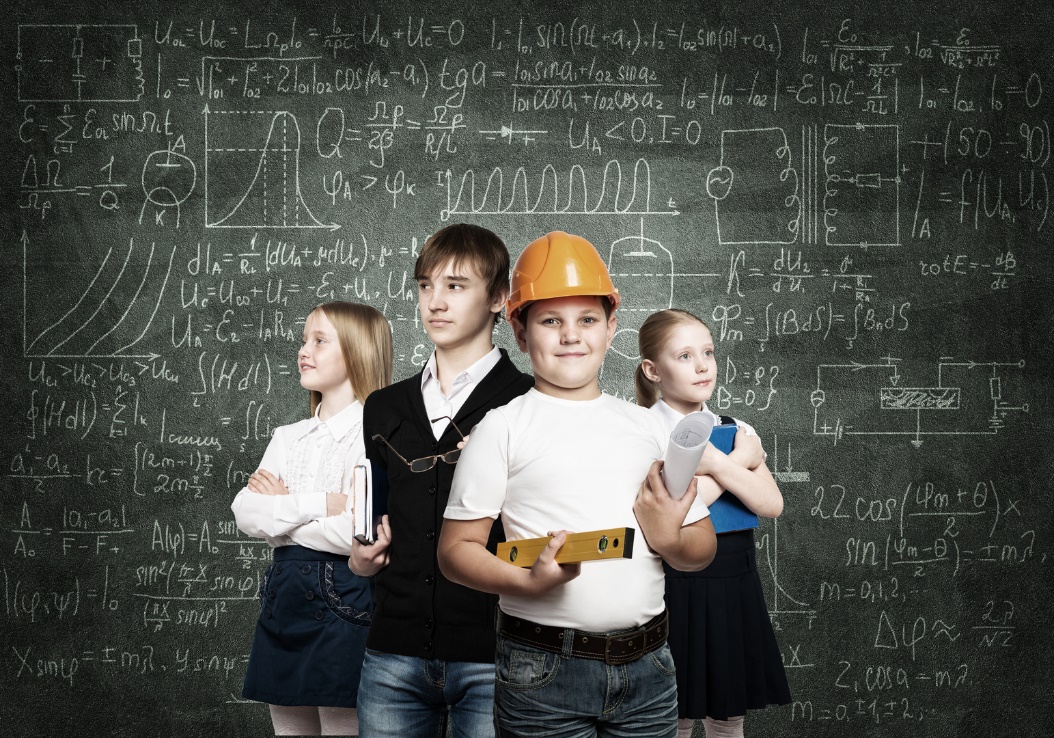 РЕГИОНАЛЬНЫЕ ЧЕМПИОНАТЫ ПРОФЕССИОНАЛЬНОГО МАСТЕРСТВА
«Преподавание в младших классах»;
«Дошкольное воспитание»;
«Дошкольное воспитание» - Юниоры;
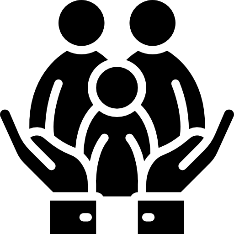 РЕГИОНАЛЬНЫЕ МЕРЫ СОЦИАЛЬНОЙ ПОДДЕРЖКИ
Единовременные выплаты молодым специалистам 
в размере 100,0 тыс. рублей
в 2024 году – предусмотрено 25 000,0 тыс. рублей, получателей – 250 чел. 
2021 год – 270 специалистов (99 в сельской местности)
2022 год – 330 специалистов (99 в сельской местности)
2023 год – 221 специалист (61 в сельской местности)
Возмещение расходов на отопление и освещение жилья педагогическим работникам и ветеранам в сельских населенных пунктах, рабочих поселках (поселках городского типа)
в 2024 году – предусмотрено 564 362,5 тыс. рублей,
получателей – 12 453 педагога (5331 педагог, вышедший на пенсию)
«Социальная ипотека» 
(процентная ставка – 6%; первоначальный взнос – 20% от суммы кредита; срок кредита – до 25 лет; сумма кредита – до 6 млн рублей; из регионального бюджета компенсируется разница между ставкой банка на жилье и 6 %.)
Ежемесячная выплата стипендии студентам, заключившим целевой договор на обучение по педагогическим специальностям 
в размере 5,0 тыс. рублей
в 2024 году – предусмотрено 12 447,1 тыс. рублей, получателей – 258 чел.
Проект «Земский учитель»
Единовременная компенсационная выплата в размере 
1 млн. рублей
2020-2022 годы – 30 победителей
2023-2024 годы – запланирована выплата для 36 человек
Денежное поощрение лучшим педагогическим работникам за достижения в профессиональной деятельности 
в размере 75,0 тыс. рублей
30 учителей школ 
15 воспитателей детских садов	                  
5 педагогов дополнительного образования
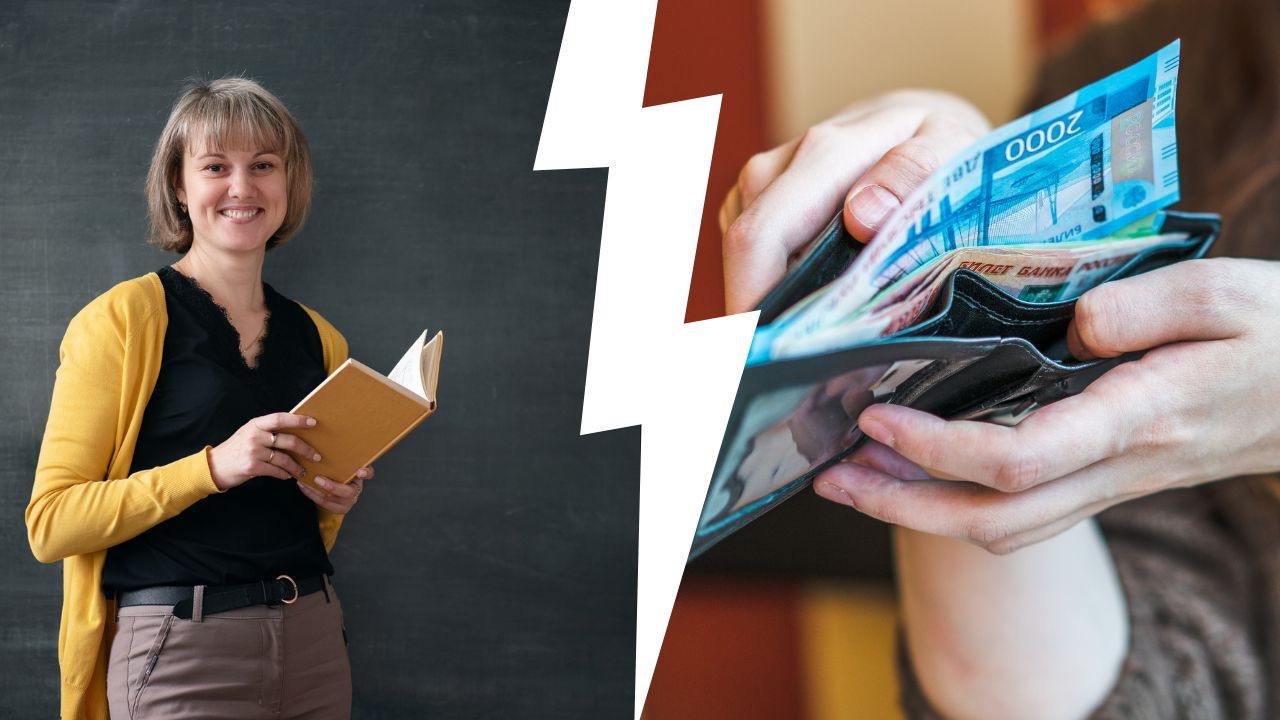 Предоставление квартир молодым специалистам образовательных организаций
(адресная программа Архангельской области «Переселение граждан из аварийного жилищного фонда на 2019-2025 годы», утвержденная постановлением Правительства Архангельской области от 26 марта 2019 г. № 153-пп)
7 муниципальных образований – Вельский и Коношский районы, Вилегодский, Виноградовский, Няндомский, Холмогорский, Плесецкий округа – 8 квартир
МУНИЦИПАЛЬНЫЕ МЕРЫ 
СОЦИАЛЬНОЙ ПОДДЕРЖКИ
Верхнетоемский округ
выплата единовременного пособия молодым специалистам при приеме на работу 
в размере 50,0 тыс. рублей
Няндомский округ
выплата стипендии студентам, обучающимся на педагогических специальностях в образовательных организациях высшего профессионального образования по договорам о целевом обучении, в размере 1,0 тыс. рублей
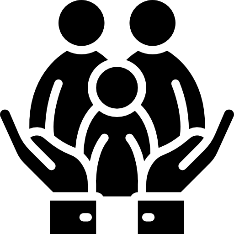 Город Архангельск
выплата единовременного пособия молодым специалистам при приеме на работу в размере 26,0 тыс. рублей
денежная компенсация за наем (поднаем) жилого помещения в размере до 10,0 тыс. рублей ежемесячно
Виноградовский округ
ежемесячная выплата молодым педагогам в течение 3-х лет со дня заключения первого трудового договора в размере до 40% оклада (ставки заработной платы)
Онежский район
выплата единовременного пособия молодым специалистам при приеме на работу в размере 15,0 тыс. рублей
Красноборский район
денежная компенсация расходов на проезд к месту обучения и обратно обучающимся в организациях высшего профессионального образования (на педагогических специальностях) 
по договорам о целевом обучении
денежная компенсация расходов на оплату проживания обучающимся в организациях высшего профессионального образования (на педагогических специальностях) по договорам о целевом обучении
Город Котлас
предоставление служебного жилья
Пинежский район
выплата единовременного пособия молодым специалистам при приеме на работу в размере 2-х должностных окладов
ежемесячная выплата молодым педагогам в течение 3-х лет со дня заключения первого трудового договора в размере до 40% оклада (ставки заработной платы)
Город Мирный
предоставление служебного жилья
Каргопольский округ
ежемесячная выплата молодым педагогам в течение 3-х лет со дня заключения первого трудового договора в размере до 40% оклада (ставки заработной платы)
Город Новодвинск
ежемесячная выплата молодым педагогам в течение 3-х лет со дня заключения первого трудового договора в размере до 35% оклада (ставки заработной платы)
предоставление служебного жилья
Приморский округ
выплата единовременного пособия молодым специалистам при приеме на работу в размере 10,0 тыс. рублей
Мезенский округ
выплата единовременного пособия молодым специалистам при приеме на работу в размере 57,5 тыс. рублей (выпускникам учреждений среднего профессионального образования), 115,0 тыс. рублей (выпускникам учреждений высшего образования)
выплата стипендии студентам, обучающимся на педагогических специальностях в организациях высшего профессионального образования по договорам о целевом обучении, в размере 2,0 тыс. рублей
Город Северодвинск
денежная компенсация за наем (поднаем) жилого помещения в размере до 15,0 тыс. рублей ежемесячно
денежная компенсация расходов на проезд на общественном транспорте до места работы и обратно педагогическим работником, проживающим за пределами города
Устьянский округ
предоставление служебного жилья
Холмогорский округ
выплата единовременного пособия молодым специалистам при приеме на работу в размере 7-и должностных окладов
Заработная плата педагогических работников
педагогических работников дошкольных образовательных организаций
Динамика изменения средней заработной платы
педагогических работников организаций общего образования
50 210 рублей
59 218 рублей
61 072 рубля
59 482 рубля
59 622 рубля
педагогических работников организаций дополнительного образования
преподавателей и мастеров производственного обучения профессиональных образовательных организаций
педагогических работников образовательных, медицинских организаций и организаций, оказывающих социальные услуги детям-сиротам и детям, оставшимся без попечения родителей
Модельный план действий ОМСУ по привлечению и закреплению педагогических кадров в образовательных организациях
Определение краткосрочной, среднесрочной и долгосрочной потребности в педагогических кадрах в муниципальном образования
1
Создание современной образовательной инфраструктуры
2
Внедрение системы мер поддержки педагогических работников
3
Создание комфортных условий для проживания
4
5
Система мероприятий для обучающихся общеобразовательных организаций, ориентированных на выбор педагогических профессий
Профориентационные мероприятия для обучающихся и выпускников профессиональных образовательных организаций и образовательных организаций высшего образования по образовательным программам УГС 44.00.00 Образование и педагогические науки
6
Заключение целевых договоров с образовательными организациями высшего образования и профессиональными образовательными организациями
7
Система сопровождения вхождения в профессию молодого педагога после завершения ВУЗА. Закрепление молодых педагогов, повышение профессионального мастерства педагогических работников, развитие системы наставничества
8
9
Повышение престижа профессии учителя